South East ICB teams
November 2022
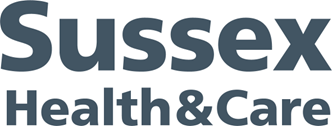 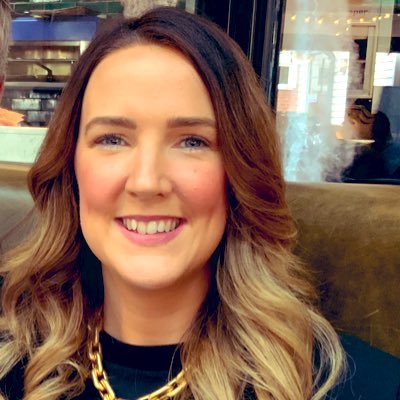 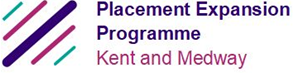 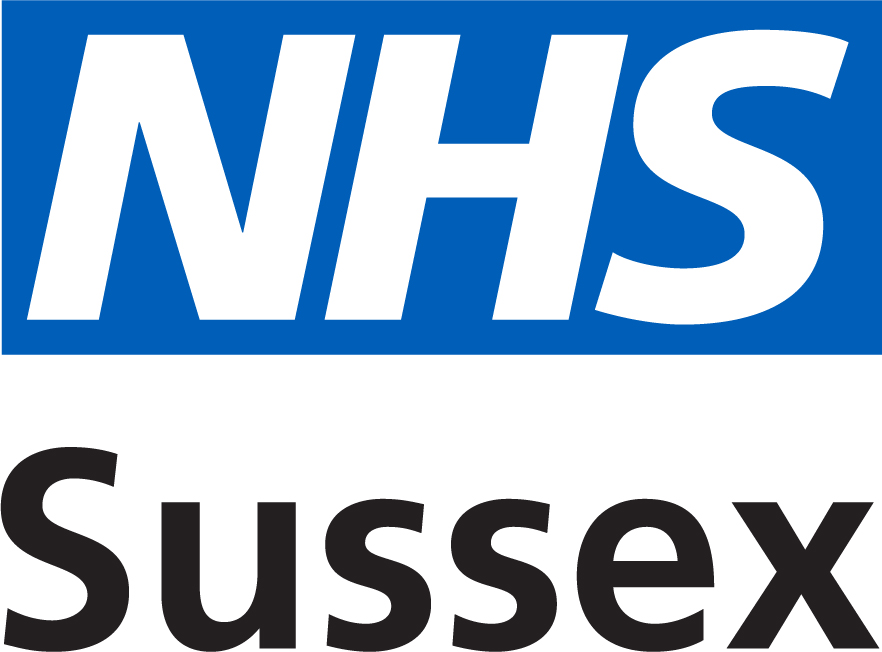 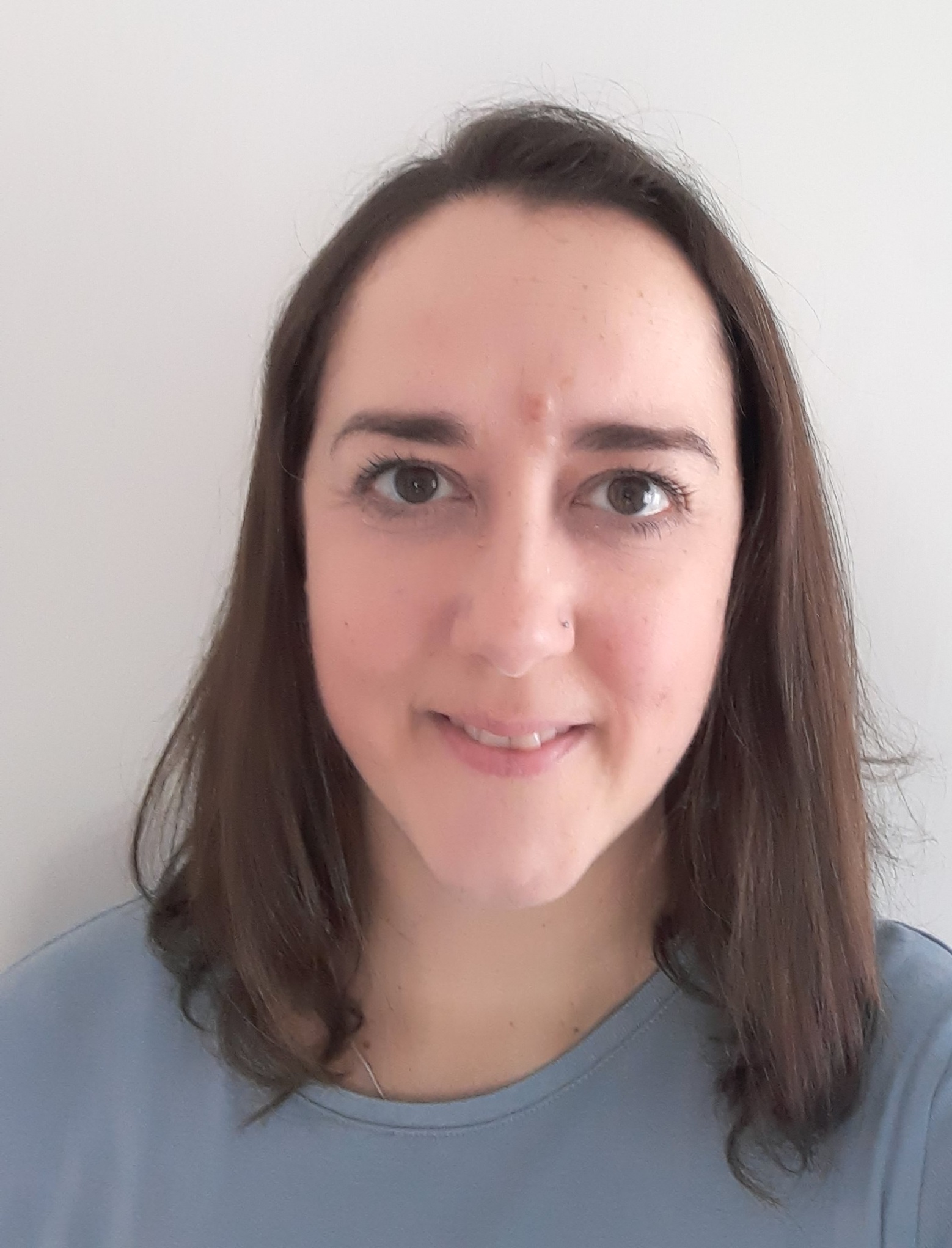 Emma Buckwell  
Placement Expansion Facilitator
Team email: kmicb.cpep@nhs.net
Emer Keating
System Head of Placements (Non-Medical)
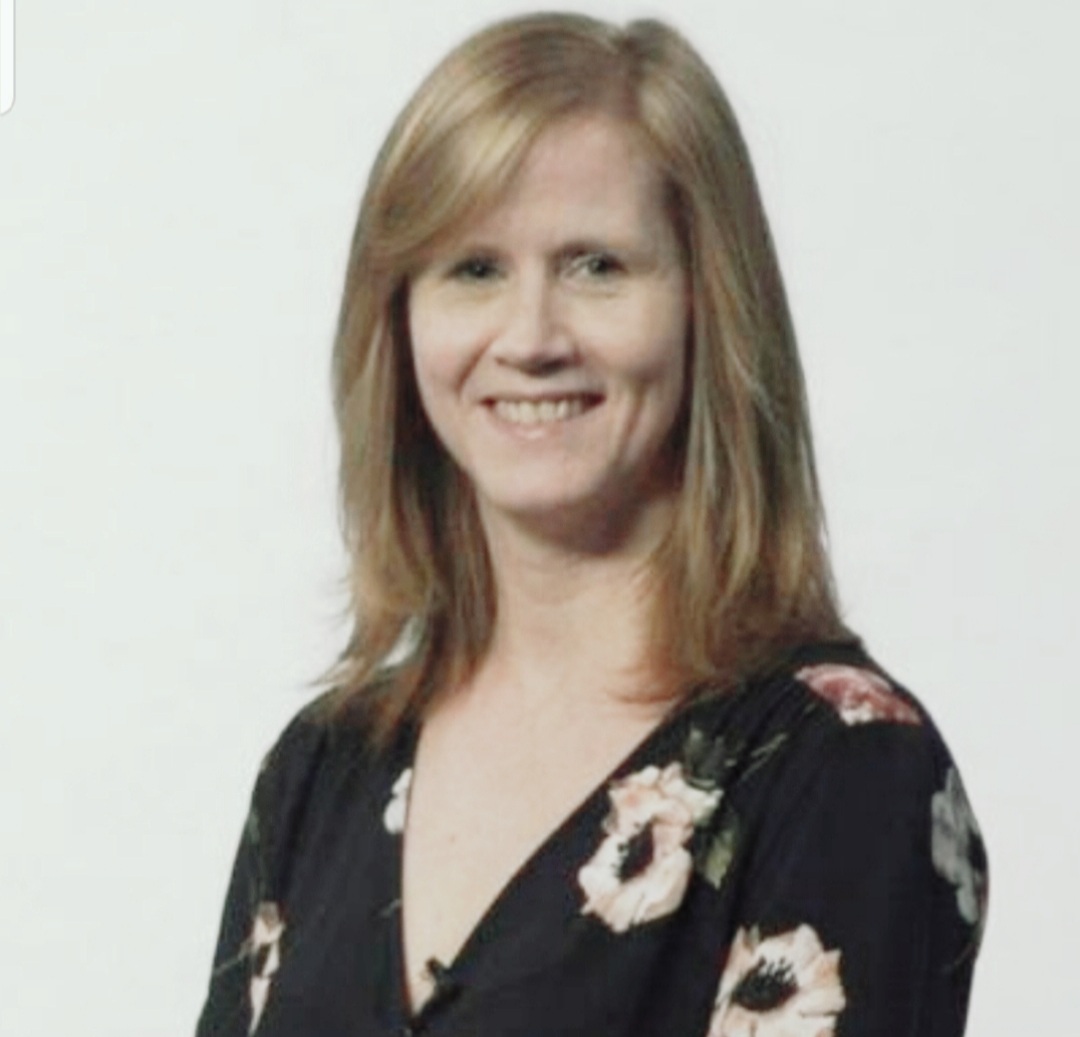 Katy Osbaldeston, AHP Placement Lead
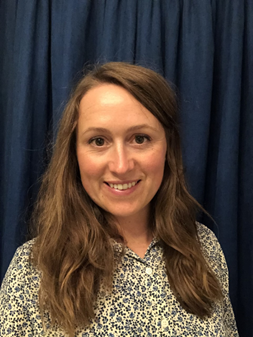 Alice Walker, AHP Placement Lead
Alison Smith-Robbie
Placement Lead – Nursing & Midwifery.
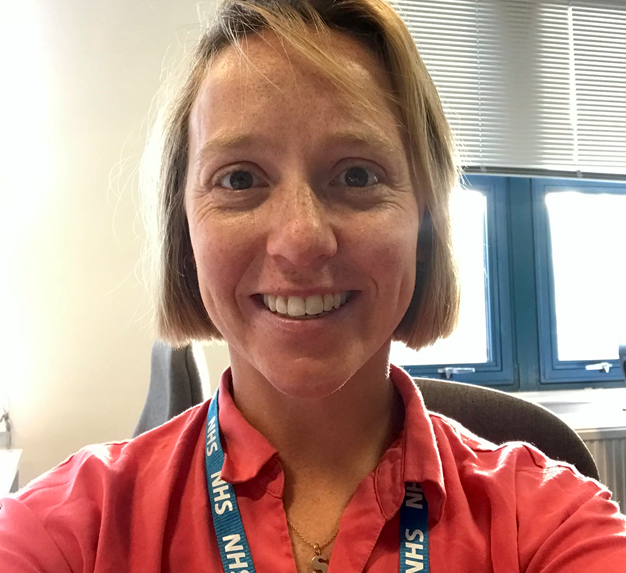 Teresa BuchanICS Allied Health Professions Placement Lead (Programme Manager)
Sophia Hicks
Placement Lead  Nursing and Midwifery
sxicb.clinicalplacementsteam@nhs.net
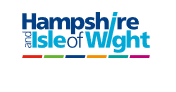 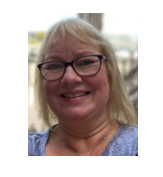 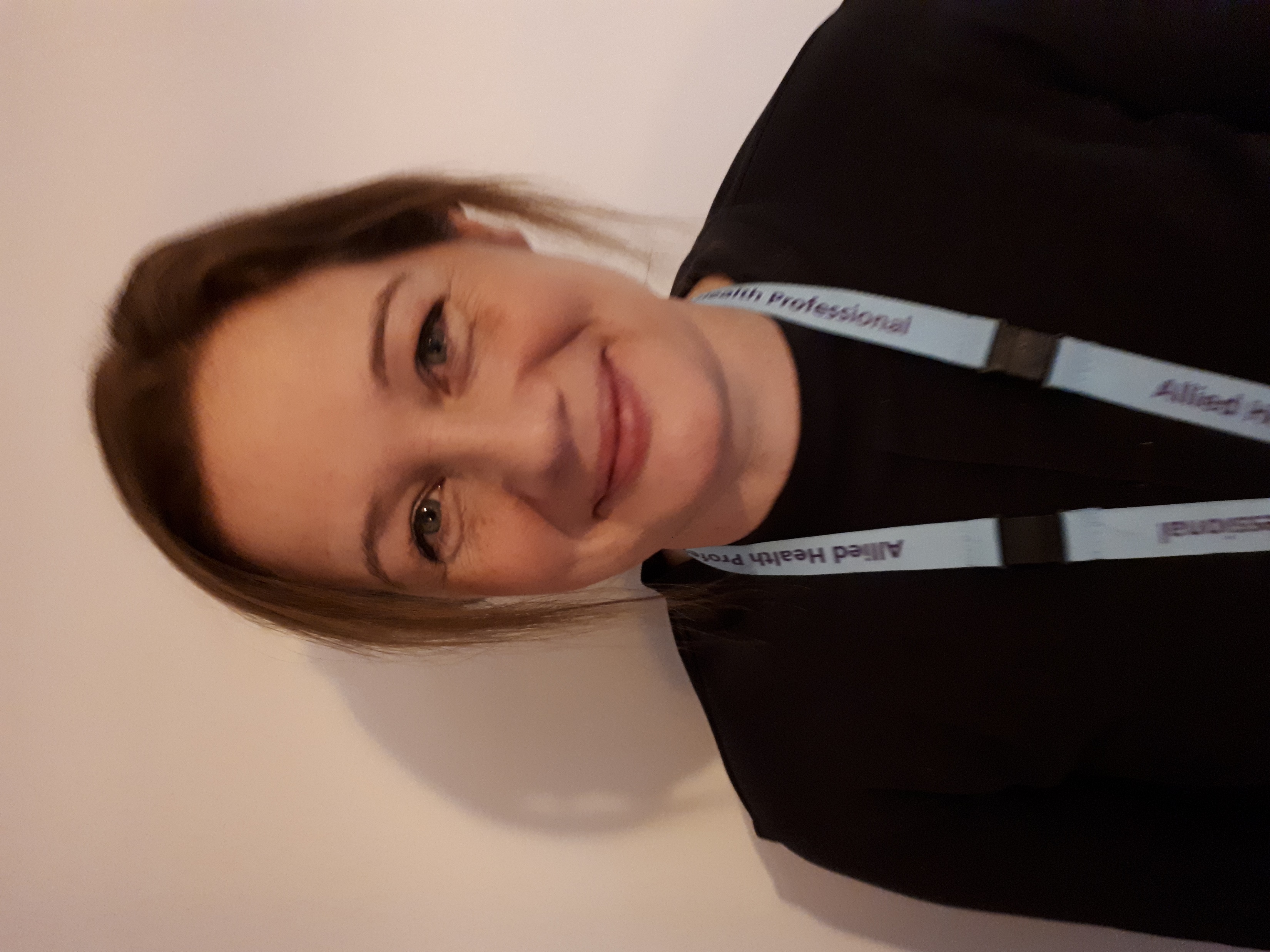 Cath Grant 
AHP Strategic Clinical Placement Lead
Cath.grant3@nhs..net
Sharon Goodchild 
Non NHS Placements Manager 
sharon.goodchild@hhft.nhs.uk
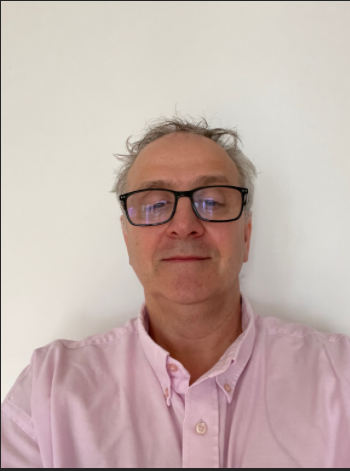 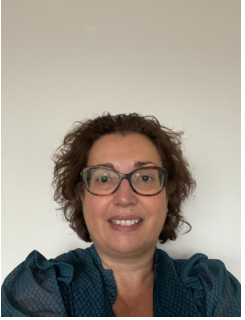 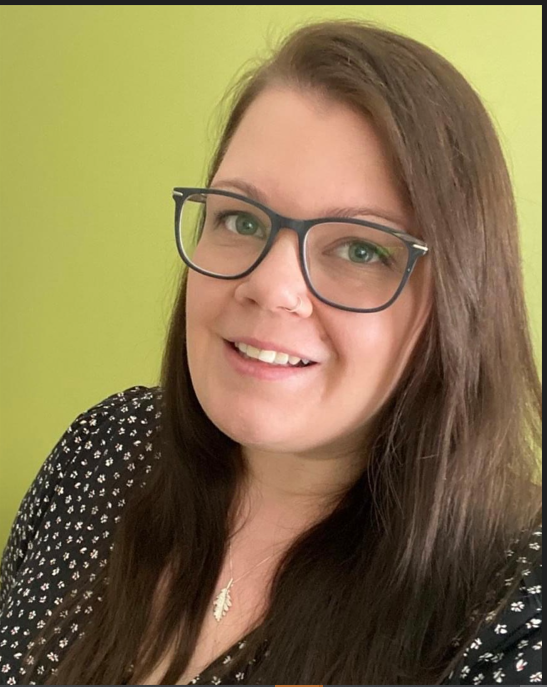 Project Implementation Manager 
sapphire.loveday@hhft.nhs.uk
Nichola Martin Strategic Clinical Placement Manager – Nursing and Midwifery
Nichola.Martin@hhft.nhs.uk